Engaging in broadband policy and regulatory processesFine-tuning & framing a policy proposal
Sujata Gamage, PhD, MPA
Hotel Jal Mahal, Pokhara, 16-19 February 2019
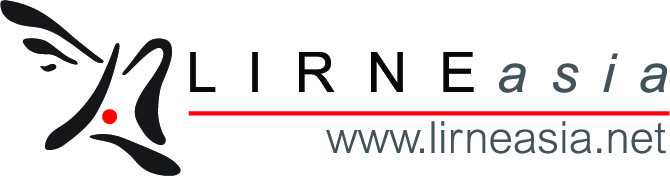 1
“PSE” Approach to policy proposals
Problem
Solution
Evidence
Solution: 
Intervention  Population  Outcome
2
Preparing a policy proposal
Work out the Problem/Solution*/Evidence 
Check for the validity of the ‘Theory of Change’ in your solution
Search for prior work/research
Analyze and Synthesize prior work framework of other
Make arguments based on the syntheisis
Solution: Intervention  Population  Outcome
3
ASSIGNED topics
Affordable broadband of adequate quality throughout Nepal
Services and applications that are of value to Nepali users
Measures to enhance and assure trust and security
Free WiFi in locations such as government hospitals and offices, with particular attention paid to needs of the disabled
Formation of skilled users
Using smartphones to support independent living by disabled citizens
4
Presented as Outcome
Theory of Change
5
Theory of change – is a visualization of a policy proposal in its entirety
To clearly identify the Intervention/ Population/ Outcome  elements of  the process
To assure the viability of the process
Consists of Intervention/Population/Outcome
6
Theory of Change
A Framework
Attributes of the population
POPULATION
SECONDARY OUTCOME
PRIMARY OUTCOME
INTERVENTION
INPUT
OUTPUT
Factors affecting outcome
Assignment
Affordable broadband of adequate quality throughout Nepal
Services and applications that are of value to Nepali users
Measures to enhance and assure trust and security
Free WiFi in locations such as government hospitals and offices, with particular attention paid to needs of the disabled
Formation of skilled users
Using smartphones to support independent living by disabled citizens
7
Theory of change
Rural/Urban
Male /female
Low/Middle/Upper income
Able/disable
Digital literate
OUTCOMES
Learning
Information
Jobs
Business opportunities
Independence
Entertainment
Engaged citizens
Less corruption
INTERNET ACCESS
Affordable/Free
Quality
Usefulness
Ease of use
Safe
3G/4G signal
Wi-Fi Routers
Smart Phones
Laptop/Tabs
Services
Apps
Law
Subsidies
Program (gov)
Program (PPP)
Individuals
Households
Institutions*
Public places**
Factors affecting outcome
Assignment
Affordable broadband of adequate quality throughout Nepal
Services and applications that are of value to Nepali users
Measures to enhance and assure trust and security
Free WiFi in locations such as government hospitals and offices, with particular attention paid to needs of the disabled
Formation of skilled users
Using smartphones to support independent living by disabled citizens
8
Searching for prior work/research
9
Sources of literature
Grey literature
Google.com
Reports from key web sites  (Govt/NGO/IGO reports)
Personal contacts
Direct requests to key informants
Other Grey literature

Published papers
Scholar.google.com (for a preliminary search)
Electronic search of Bibliographic databases
(Education:  EBSCO. ProQuest, ERIC; includes dissertation abstracts)
Hand search journal publishers’ web pages or key journals
Citation searches of key authors/papers
Reference lists of key authors/papers and
10
Result for Google search with “ Broadband Nepal”
Broadband internet service across Nepal 'in two years' - Money - The ...
kathmandupost.ekantipur.com › Money › Post Report
Jun 11, 2017 - The government has expedited process of connecting the entire nation with broadbandinternet service within two years. The move is in line ...

Nationwide broadband service by 2020 - The Himalayan Times
https://thehimalayantimes.com/business/nationwide-broadband-service-by-2020/
Jun 28, 2015 - KATHMANDU, June 27: If things go as per plan, broadband service will ... NepalTelecommunications Authority (NTA) made it public recently.

[PDF]
NEPAL: Broadband Internet infrastructure and international ...
https://www.unescap.org/sites/default/files/Nepal%20presentation_0.pdf
Snr Advisor, Computer Association of Nepal manohar_kb@wlink.com.np. NEPAL: Broadband Internet infrastructure and international connectivity: status and ...
11
Thank you
12